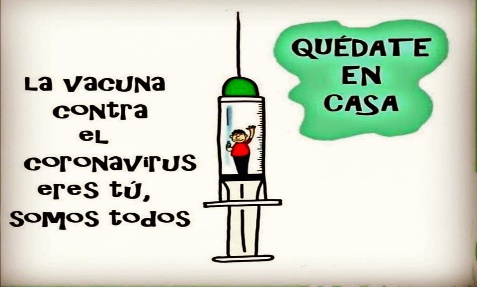 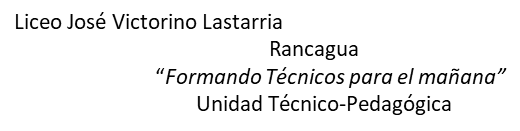 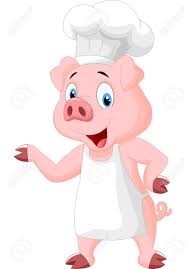 GUÍA DE TRABAJO: PREPARACION, DISEÑO Y MONTAJE DE BUFFET
Docente: Paz Gaete P    
Fecha: semana del 01 al 05 de junio
OA: Armar, decorar y presentar distintos tipos de productos gastronómicos, utilizando técnicas culinarias básicas para servirlos de acuerdo con las indicaciones de recetas, protocolo y tipo de servicio solicitado.
OBJETIVO DE LA CLASE: identificar distintos platos principales según sus     características y composición 
 CONTENIDO: Platos Principales; El cerdo
Composición de un plato principal
Los componentes esenciales que forman un montaje son: 
Porción principal: son carnes de todo tipo, generalmente son mencionadas al principio del nombre de la preparación.
Guarnición de féculas: es el acompañamiento principal en el plato, a base de almidones 
 Guarniciones de verduras: es el acompañamiento secundario(aunque la tendencia es que este sea el primario).estas verduras le dan color y frescura al plato.
Salsa: algo que no puede faltar, es el elemento liquido que otorga cohesión a los sabores. Unifica y da el toque artístico.
Decoraciones: son todos aquellos elementos que aportan el punto final a la preparación, mejorando el resultado del producto final
Cortes del cerdo:
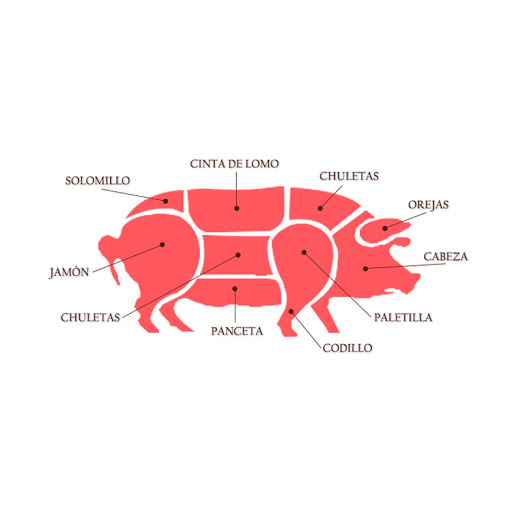 Links : preparaciones de platos principales con cerdo
https://youtu.be/TlI46LXGNMk: solomillo de cerdo
https://youtu.be/orkzQR5_S9A: costillar con salsa
https://youtu.be/nYkhg_lD4nE: como montar un plato
https://youtu.be/T6fiPgMyqAc: desposte del cerdo
Actividad: responda las siguientes preguntas:1-¿ Que cortes del cerdo conoce? Y ¿Cómo los ha comido? 2-¿Qué importancia tiene esta proteína y que nos aporta?3-Considerando la composición de un plato principal, confeccione un plato con los 5 ítems, escoja usted las guarniciones, salsa, decoración y método de cocción del corte de cerdo que a elegido 4- realice el dibujo de su montaje e indique sus partes, utilizando flechas para esto
5 -También saca una foto de tu preparación. 
Luego envié este trabajo solicitado a   los correos según correspondapazgaetepina73@gmail.com     sandradiazbaeza@gmail.com
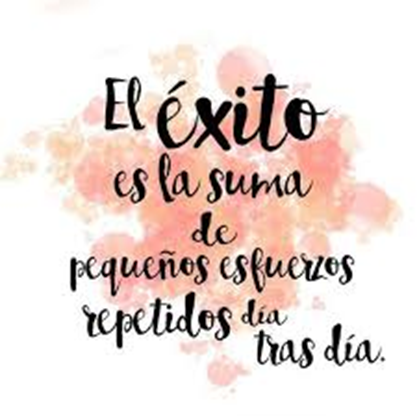